Специальный проект «Вызов»КГКУ СО Центр семьи «Канский»
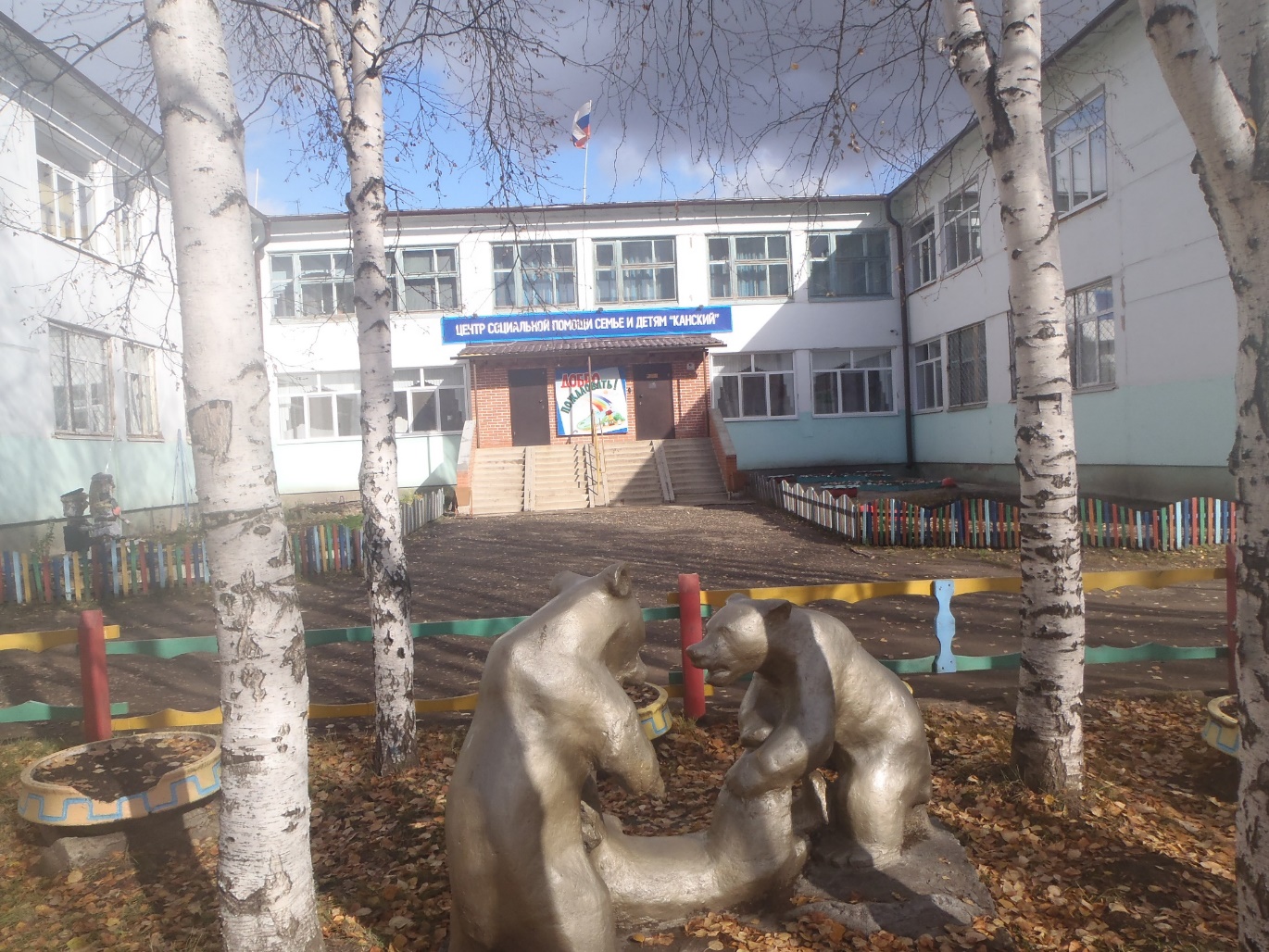 Адрес: 663614, Красноярский край, г. Канск, Северный мкр. 5/1, стр. 1
Телефоны для справок: 8 (39161) 3-59-84
Тел: 8 (39161) 3-37-81
Электронная почта: kansk_srcn@mail.ru

Филиал
Адрес: 663806, Красноярский край, Иланский район, с. Карапсель, ул. Гагарина, д. 11
Телефон: 8 (39173) 78-2-17
Всего детей, находящихся в учреждении на 01.07.2024 – 50 человека
Всего прибыло  детей за период с 01.07.2024 по 31.12.2024 – 141 человек
Всего выбыло детей за период с 01.07.2024 по 31.12.2024  - 169 человек
Всего детей, находящихся в учреждении на 31.12.2024 – 22 человека
Всего детей, находящихся в учреждении на 31.12.2024 – 22 человека
Фактическое число обслуженных (без повторов обращаемости) 2023 год
Фактическое число обслуженных (без повторов обращаемости) 2024 год
Категории детей, обслуженных в стационарных отделениях, 2023 год
Категории детей, обслуженных в стационарных отделениях, 2024 год
Категория детей и сроки пребывания их в стационарных отделениях, 2023 год
Категория детей и сроки пребывания их в стационарных отделениях, 2024 год
Число детей, выбывших из учреждения в 2024 году
Число детей, выбывших из учреждения  в 2023 году